Smart Construction Design3D2024.4.30(予定)リリース版について
リリース項目一覧
Smart Construction Design3Dのアップデートについて、以下の日程・内容にてリリースをいたします。
システムメンテナンスの為、下記日程は該当するサービスのお取扱いができなくなります。
　（※リリース日程・時間帯・内容については、状況に応じ変更する場合がございます。予めご了承ください）
日程：日本時間　4月30日(火)　19:00～21:00
リリース項目一覧
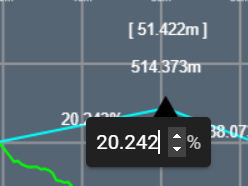 勾配をダブルクリック
・直接入力
・右表示の上下ボタン
どちらかで勾配指定可能
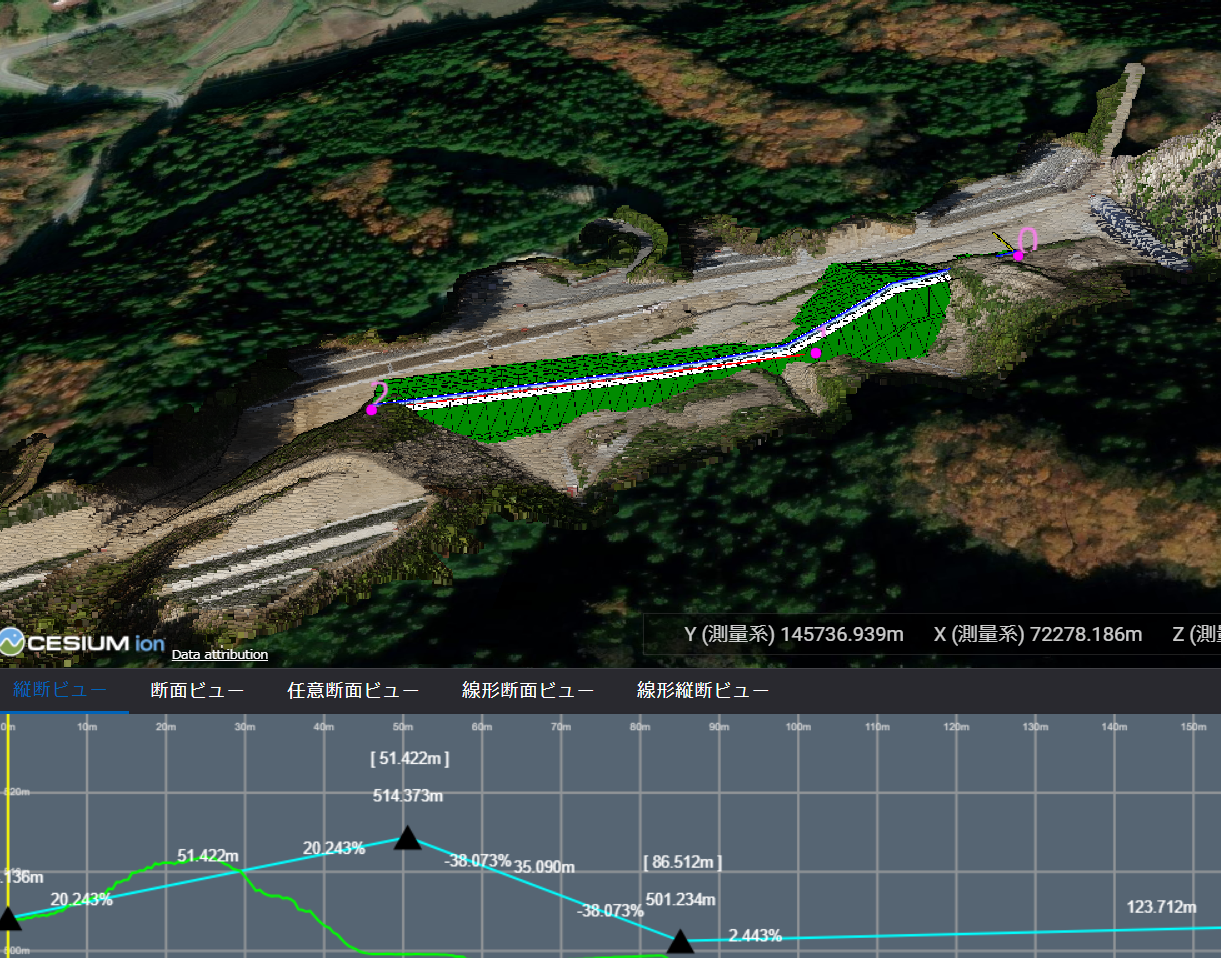 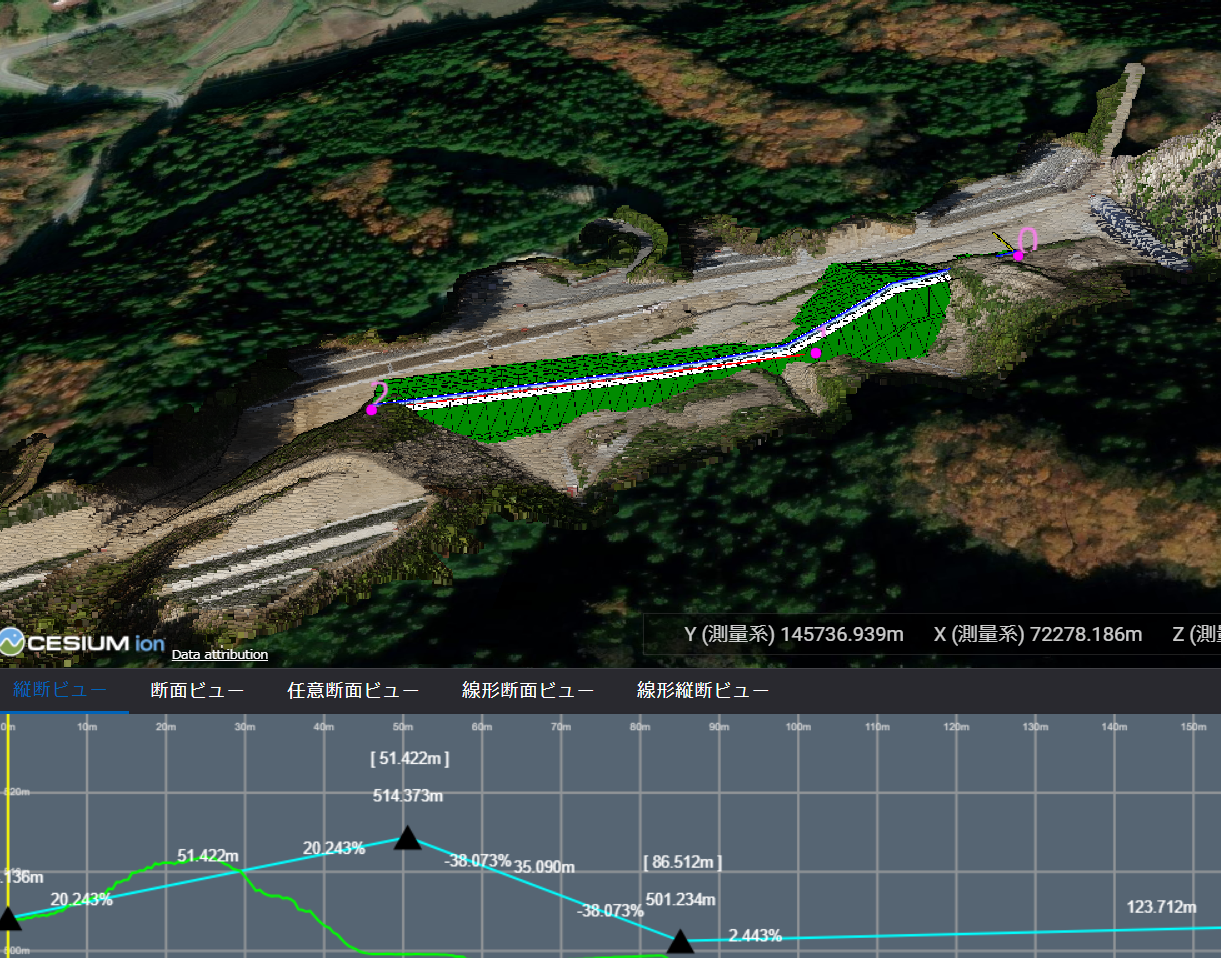 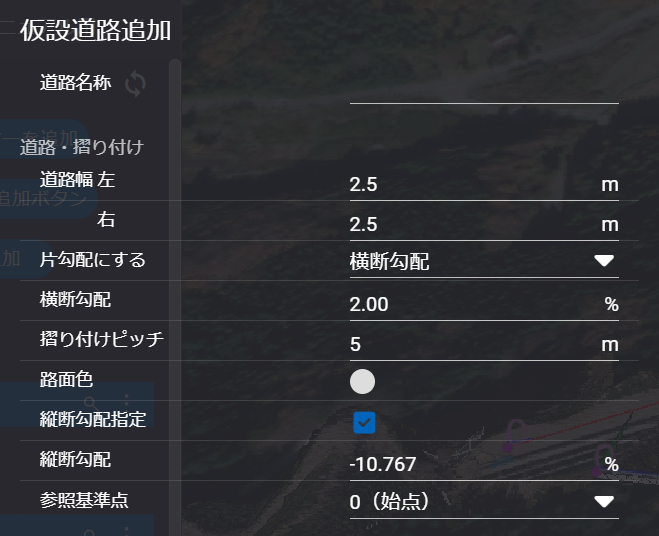 ・ダイアログの縦断勾配指定をオンにすると設定可能（デフォルトはオフ）
・参照基準点は始点or終点選択可能
リリース項目一覧
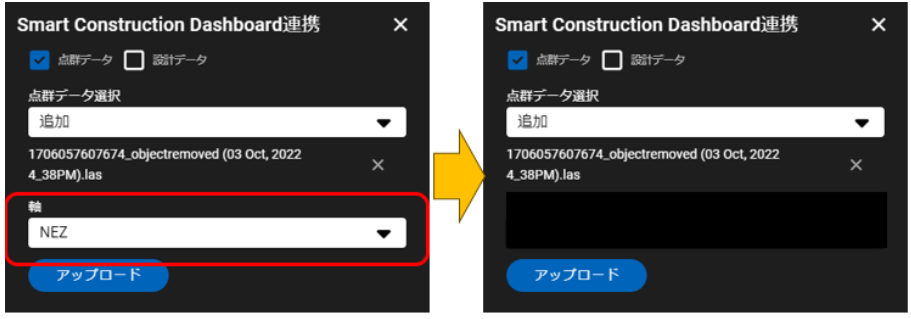 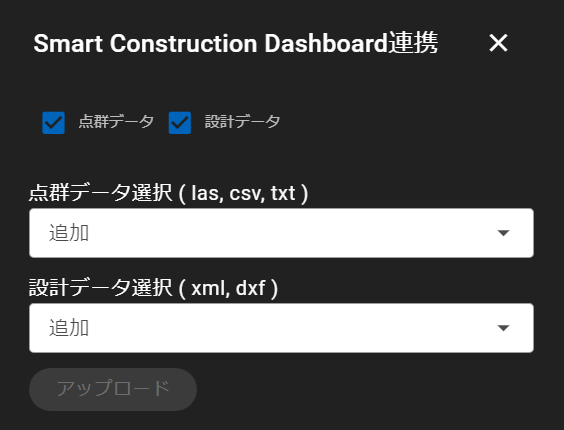 対象拡張子は表示されている
リリース項目一覧
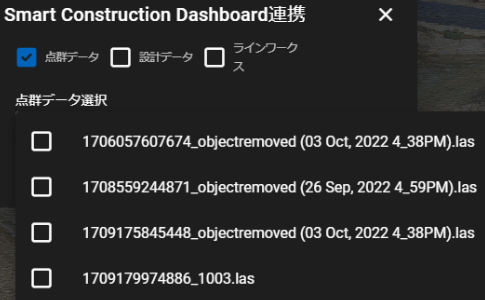 ↓頭に不要な文字が入っていた
リリース項目一覧
【不具合現象】
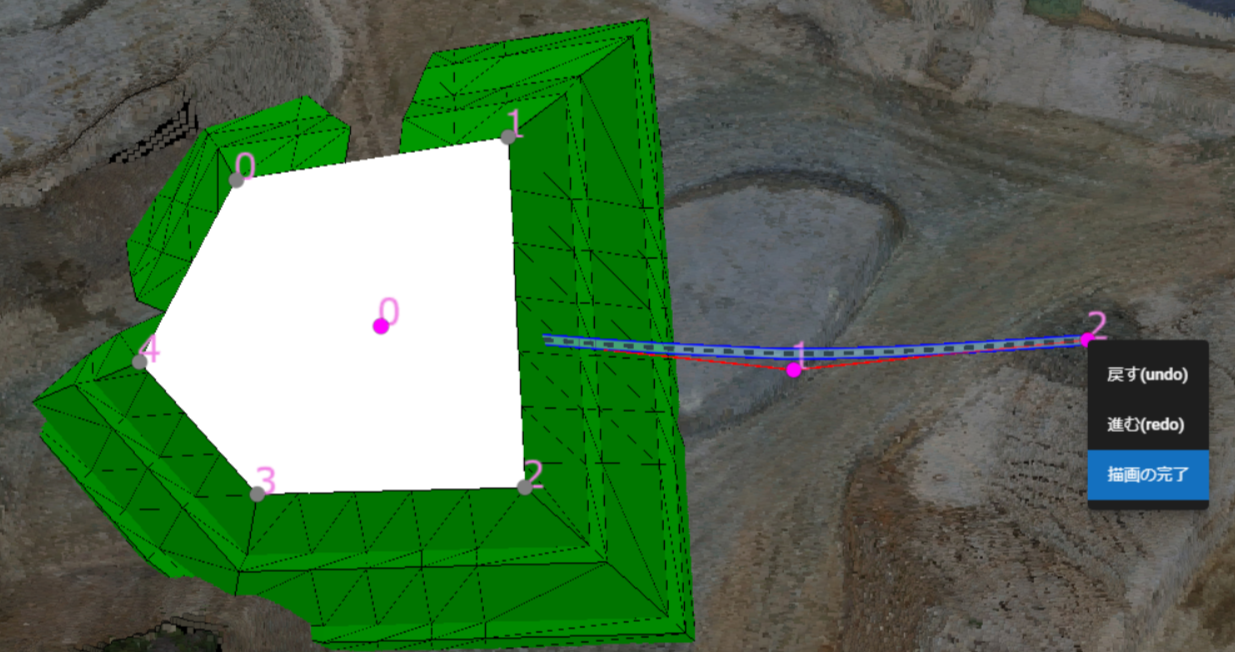 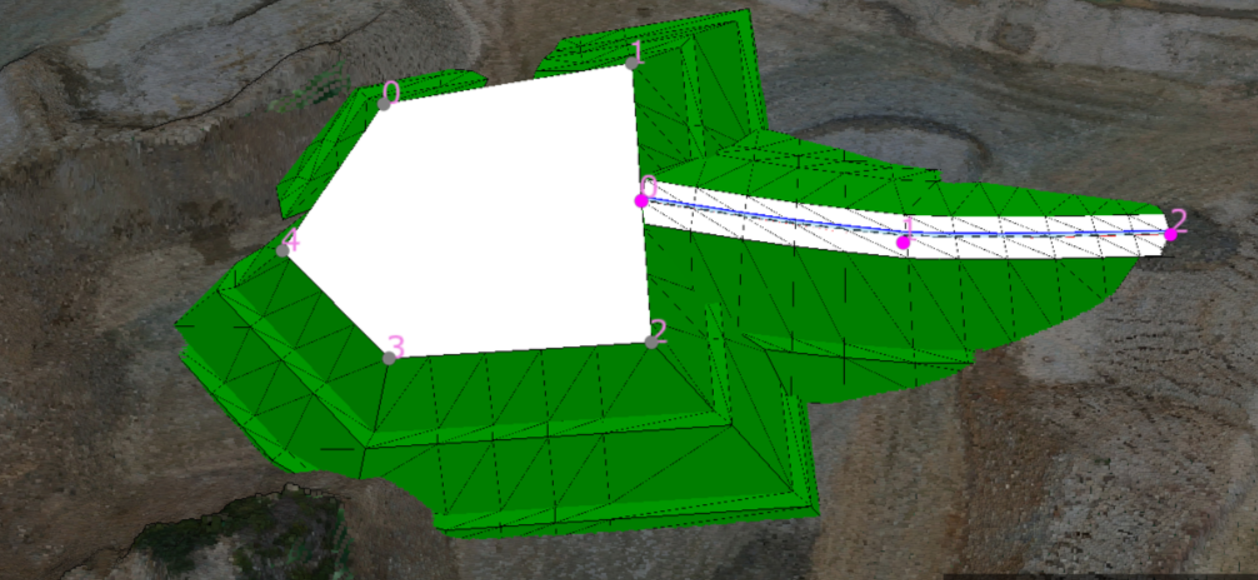 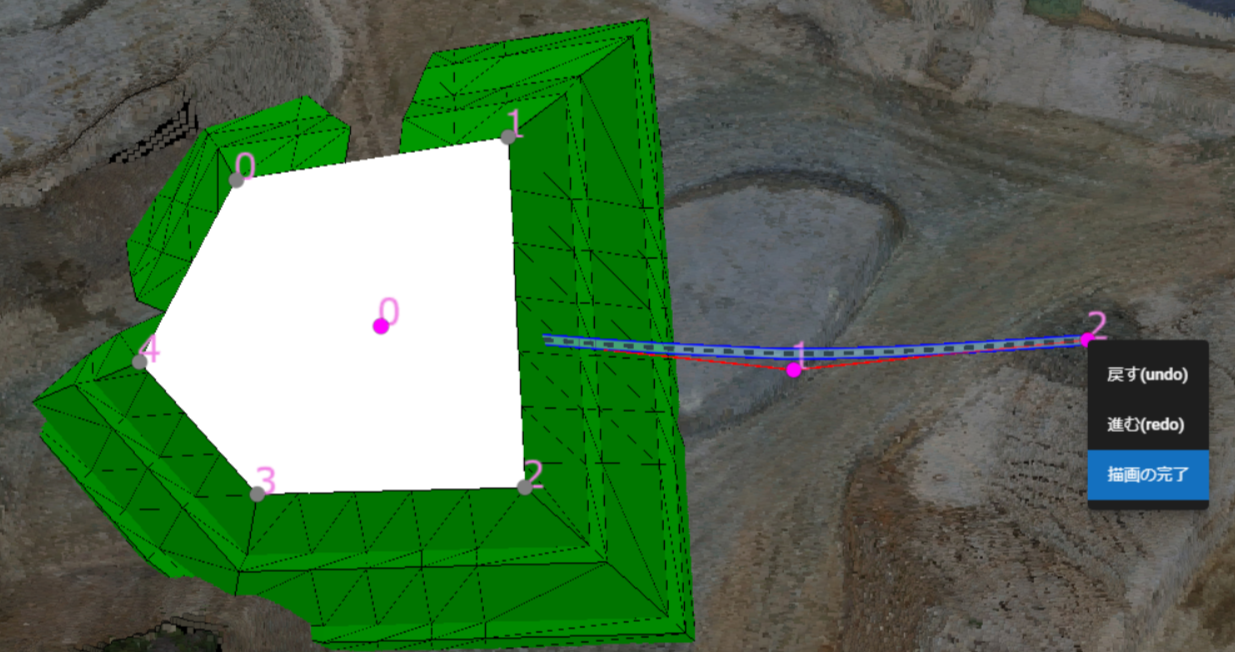 クリックした地点に基準点が戻る
仮設道路を離合
離合状態で画面リロード
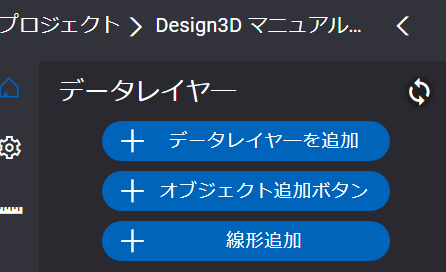 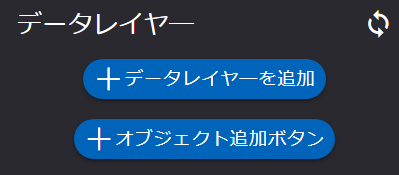 リリース項目一覧
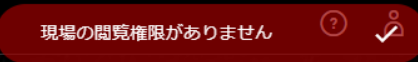 EOF